Quantum quench dynamics
in the extended Dicke model
Michal Kloc, Pavel Stránský, Pavel Cejnar
Institute of Particle and Nuclear Physics 
Charles University, Prague
Czech Republic
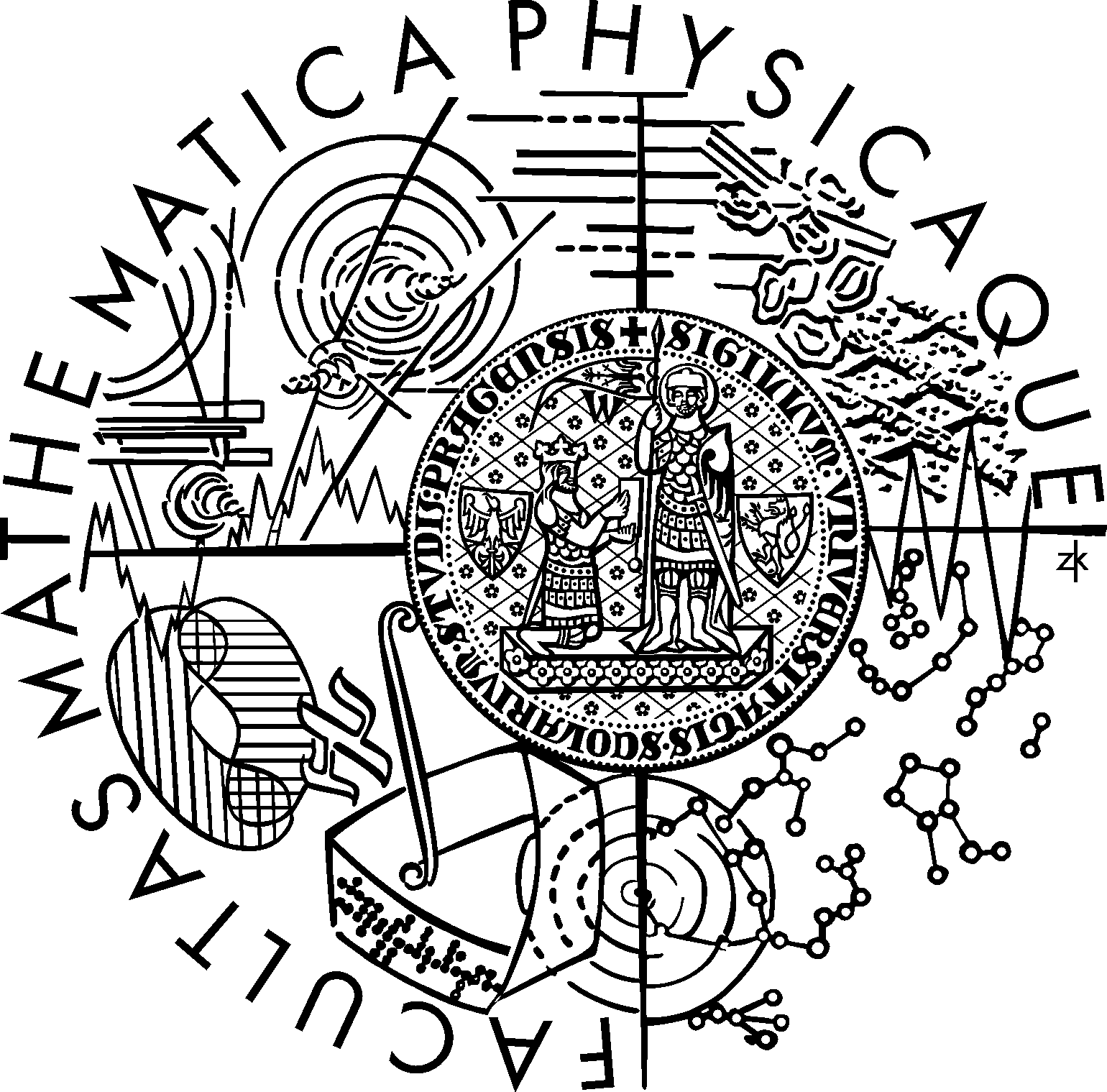 arXiv:1805.06285 [quant.ph] (2018)
Sumbmitted to: Physical Review A
CSIC, Madrid 2018
Outline
Excited-State Quantum Phase Transitions (ESQPT)
Extended Dicke Model
Quantum quenches: backward and forward protocols
Brief introduction to the ESQPTs
ESQPT
Generalization of the QPTs for the excited spectra
a) discontinuity in the smooth level density r
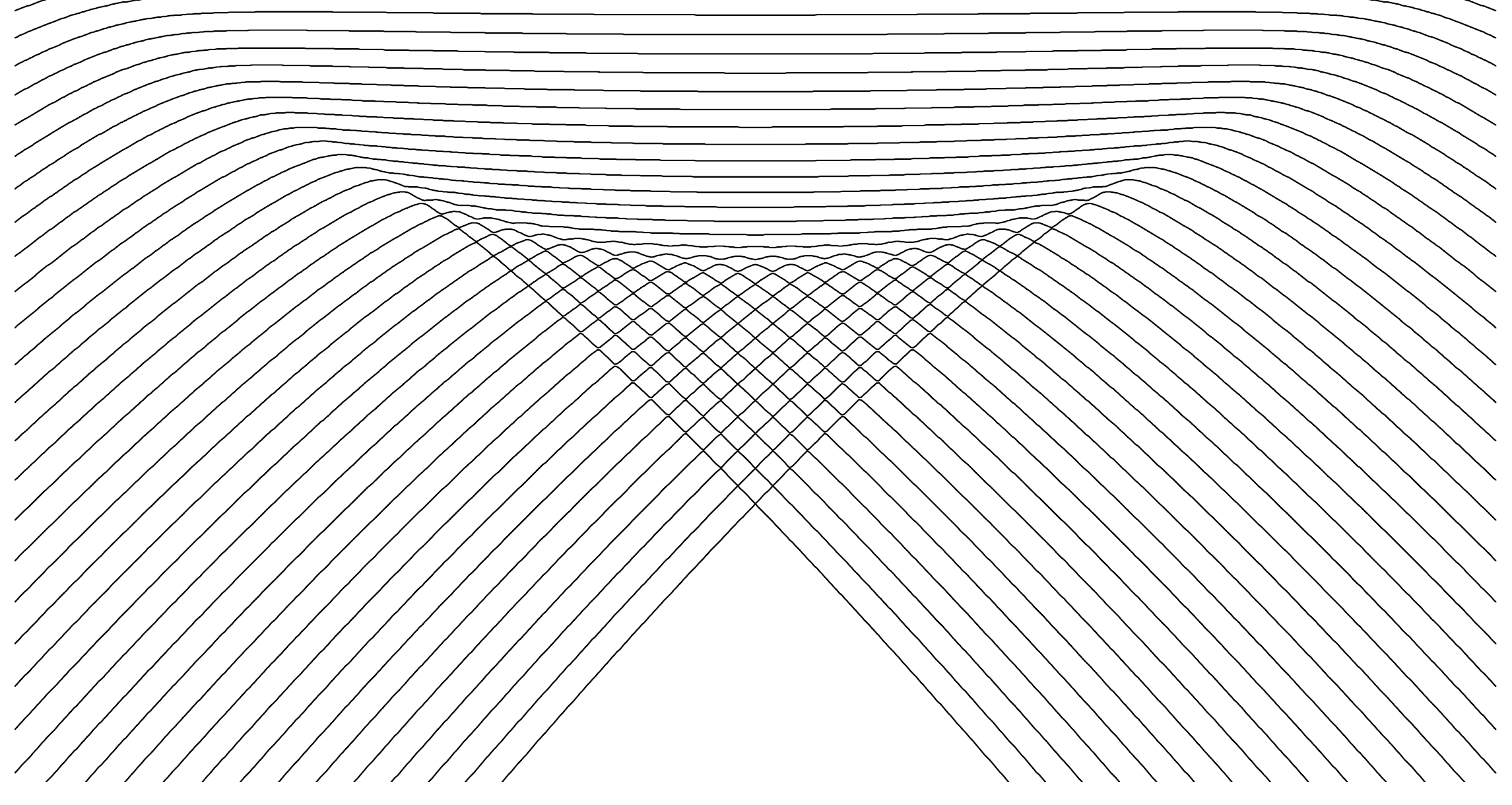 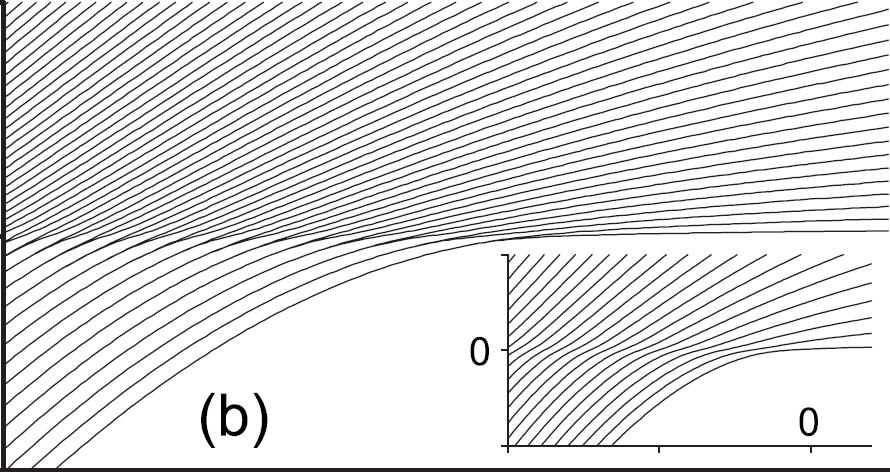 critical borderlines
E
b) discontinuity in the average level flow rate f
a)
b)
l
ESQPT’s effect is best visible in averaged quantities characterizing bundles of energy levels in individual level themselves
M.A. Caprio, P. Cejnar, F. Iachello, Ann. Phys. 323, 1106 (2008)
P. Cejnar, P. Stránský, Phys. Rev. E 78, 031130 (2008)
[Speaker Notes: general Hamiltonian – PES of algebraic models
critical borderlines
configurational state density in the framework of statistical mechanics]
a) Level density
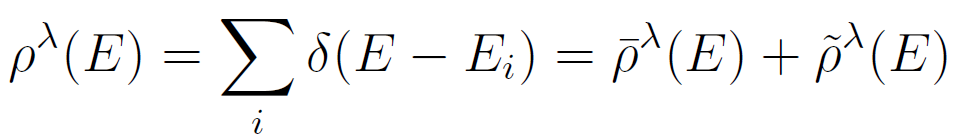 oscillatory component
(semiclassically given by the Gutzwiller trace formula; not relevant here in the infinite-size limit)
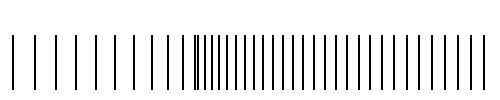 smooth component
(Weyl formula)
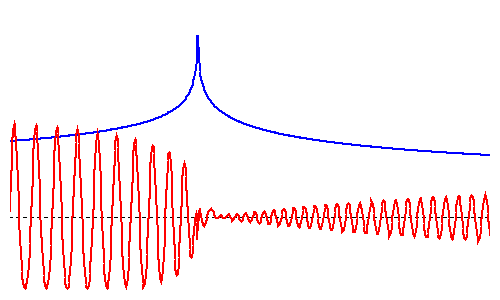 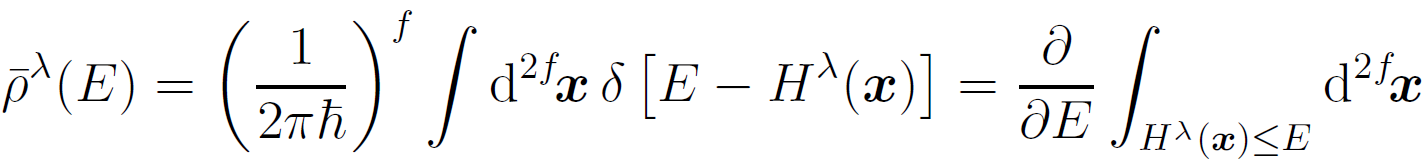 volume function 
of the classical phase space
Numerical approximation
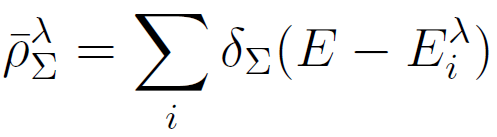 I. Hoveijn, J. Math. Anal. Appl. 348, 530 (2008)
M. Kastner, Rev. Mod. Phys. 80, 167 (2008)
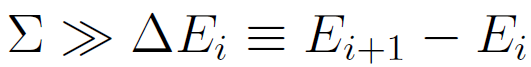 [Speaker Notes: volume integral – flooding of the Hamiltonian function]
Level density: Nondegenerate stationary point w
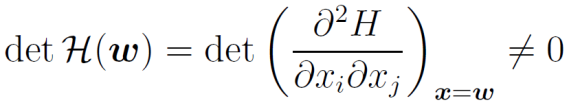 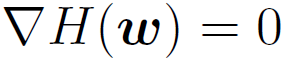 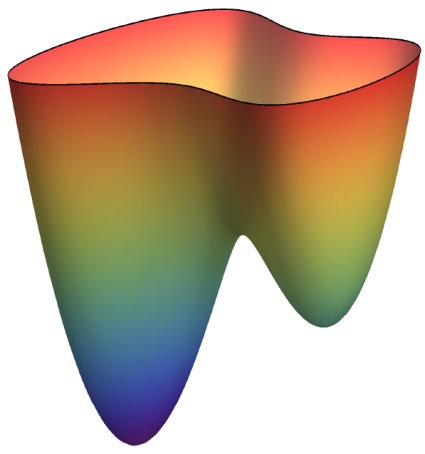 Morse lemma
energy surface
Approximation of the Hamiltonian with a quadratic function in the vicinity of w
E
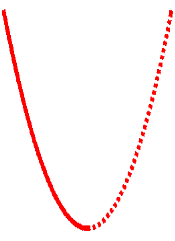 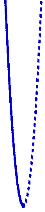 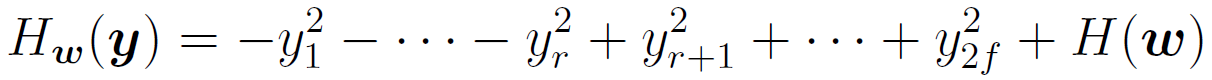 w
e
index r of the stationary point
x2
y2
y1
local volume integral
x1
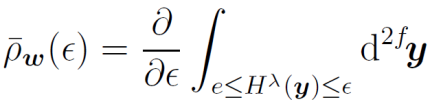 local coordinates
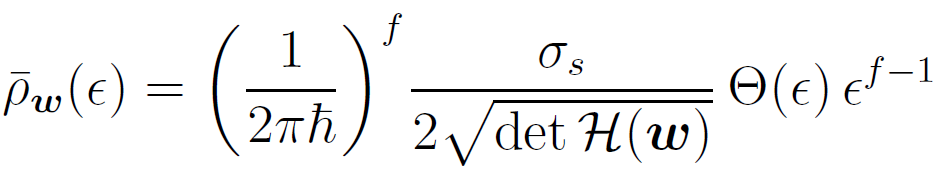 r = 0
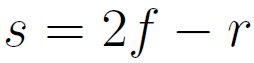 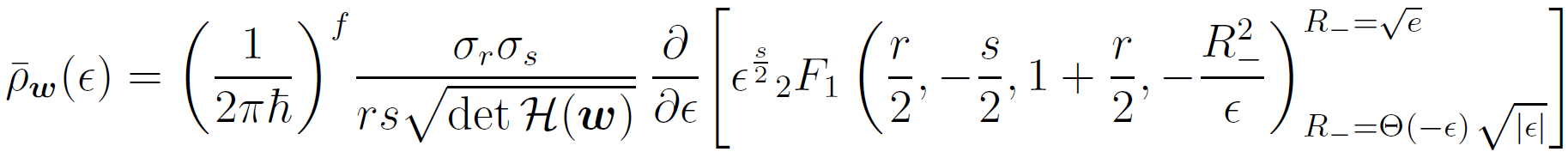 r > 0
P. Stránský, P. Cejnar, Phys. Lett. A380, 2637 (2016)
Nondegenerate stationary point: singularities
f integer
f half-integer
(relevant for lattices and time-dependent Hamiltonian systems)
r even
r odd
r even
r odd
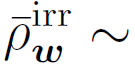 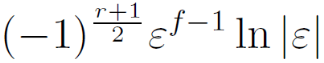 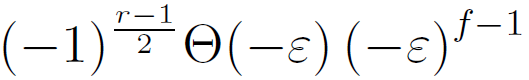 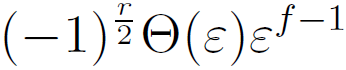 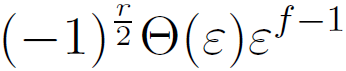 [f-1]-th derivative
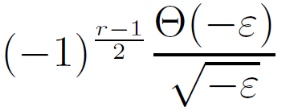 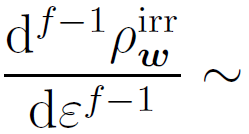 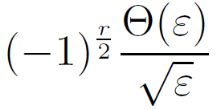 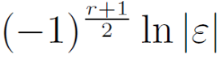 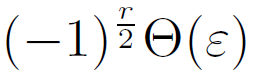 logarithmic divergence
inverse  sqrt
Ew
E
Ew
E
jump
Each singularity of the level density at a nondegenerate stationary point is uniquely classified by the two numbers (f,r)
Ew
E
Ew
E
P. Stránský, P. Cejnar, Phys. Lett. A380, 2637 (2016)
Level density: Degenerate stationary point
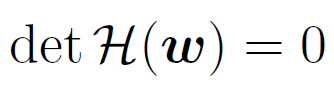 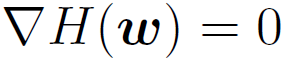 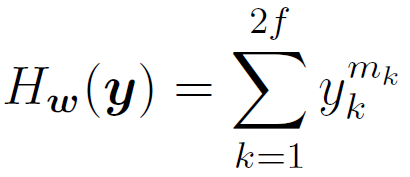 Special class of separable Hamiltonians (flat minimum):
(analytic only for mk even integer)
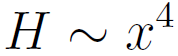 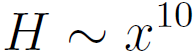 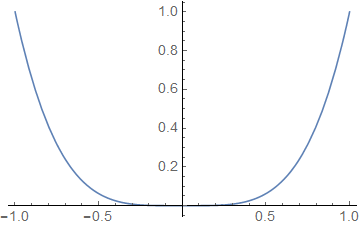 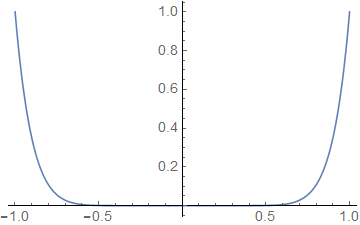 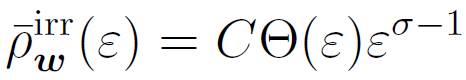 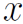 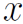 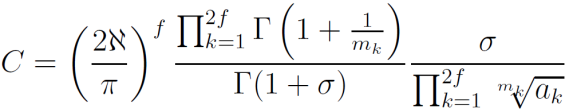 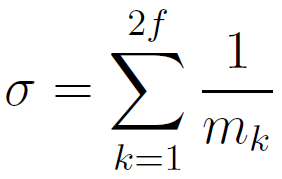 Example: We require discontinuity of the t-th derivative
- satisfied when
even in the thermodynamic limit
the level density can be discontinuous
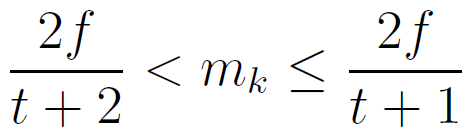 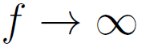 Higher flatness of the stationary point enhances its signatures in the spectrum (it shifts the singularity towards lower derivatives).
Level density: Degenerate stationary point
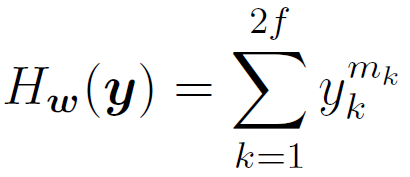 Special class of separable Hamiltonians (flat minimum):
(analytic only for mk even integer)
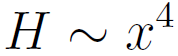 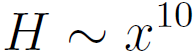 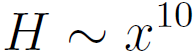 Structural stability
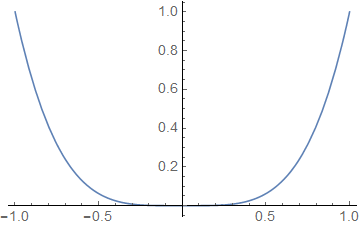 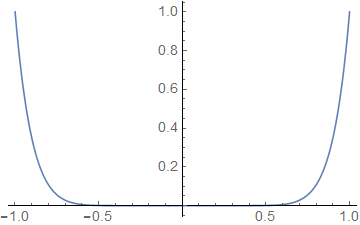 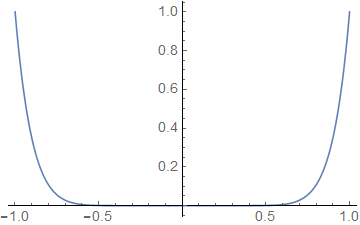 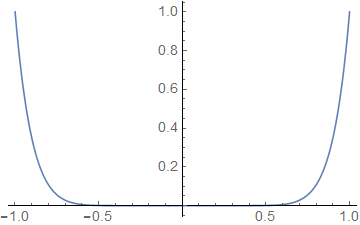 - an arbitrarily small perturbation converts any function into a Morse function:
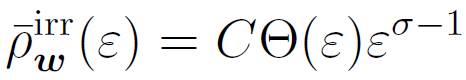 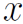 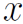 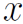 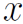 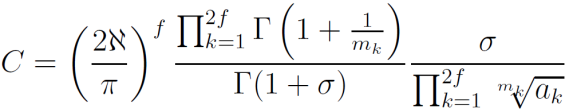 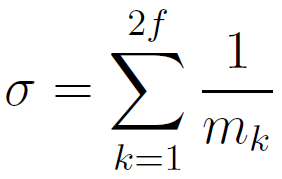 - discontinuity of the            -th derivative
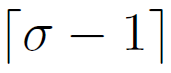 quadratic minimum
Example 1: We require discontinuity of the t-th derivative
- satisfied when
M. Kastner, Rev. Mod. Phys. 80, 167 (2008)
flat minimum
even in the thermodynamic limit
the level density can be discontinuous
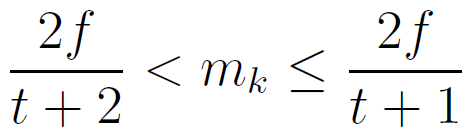 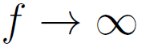 Higher flatness of the stationary point enhances its signatures in the spectrum (it shifts the singularity towards lower derivatives).
[Speaker Notes: Structural stability]
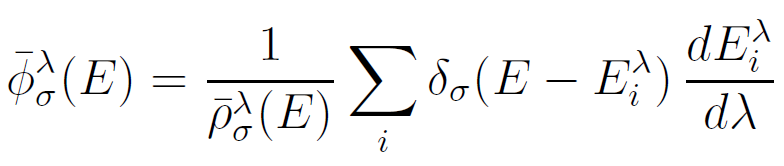 b) Level flow rate
trajectories of individual levels – flow lines
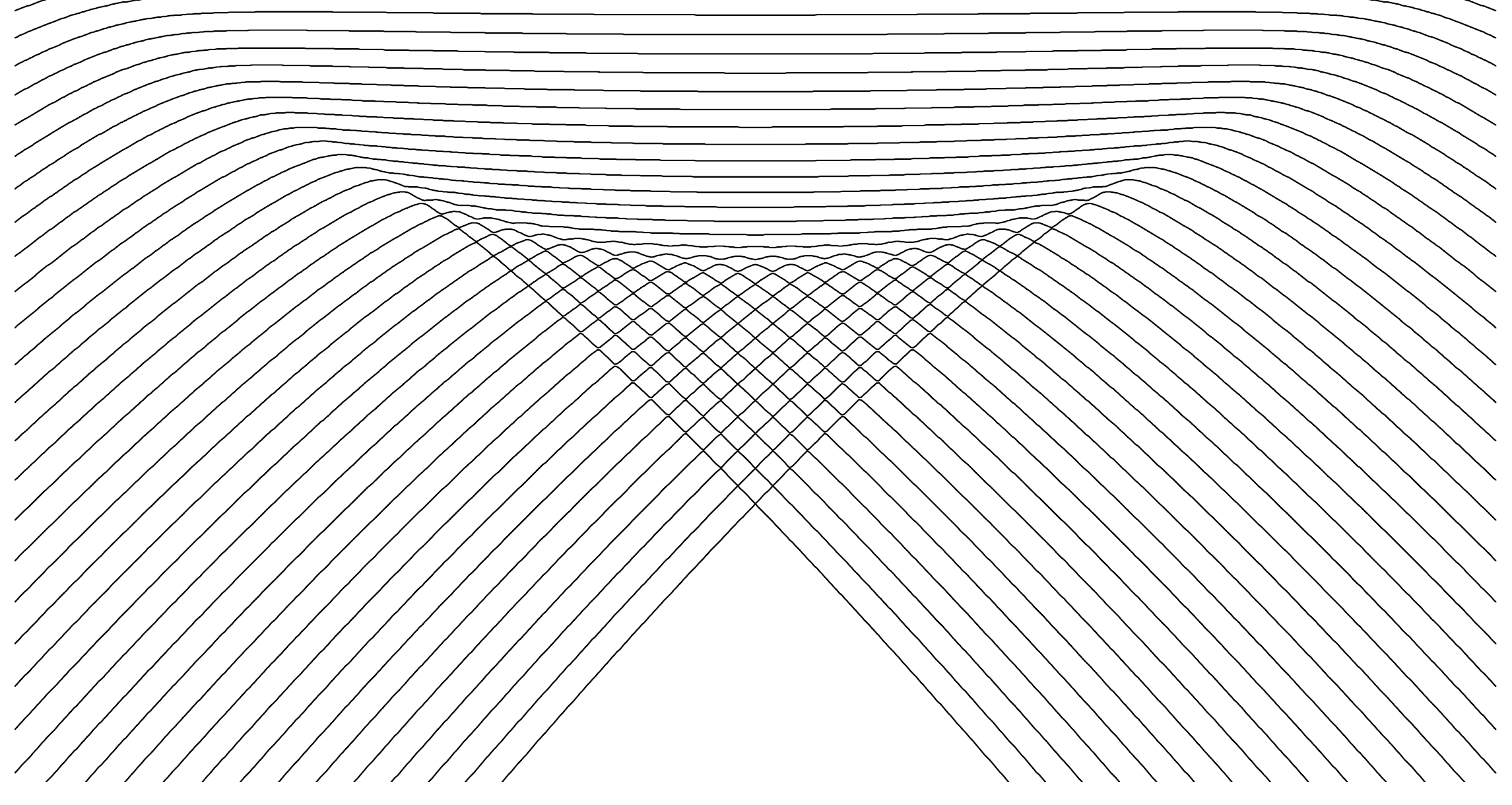 Continuity equation
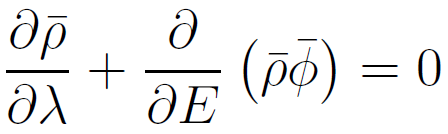 derivatives
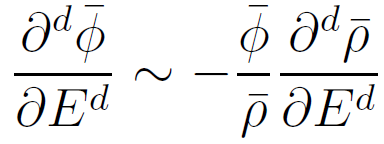 Using Hellmann-Feynman formula, the flow rate can be expressed as
We expect the same nonanalyticity in the flow rate as in the level density
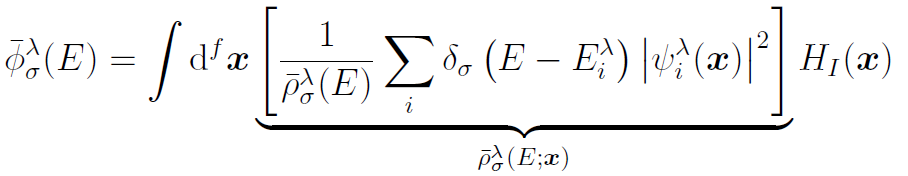 P. Stránský, M. Macek, P. Cejnar, Ann. Phys. 345, 73 (2014)
P. Stránský, P. Cejnar, Phys. Lett. A380, 2637 (2016)
[Speaker Notes: regular – analytic
irregular - nonanalytic]
Extended Dicke Model
Extended Dicke Model
- interaction of a single-mode bosonic field with a chain of two-level atoms
R.H, Dicke, Phys. Rev. 93, 99 (1954)
K. Hepp, E. Lieb, Ann. Phys. 76, 360 (1973)
d = 1: nonintegrable (Dicke) regime
d = 0: integrable (Tavis-Cummings) regime
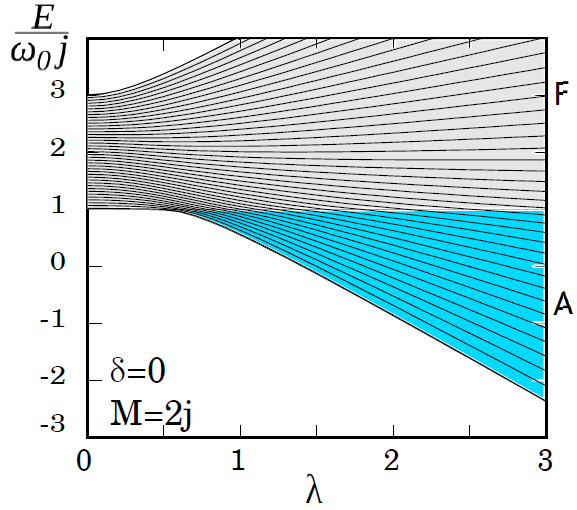 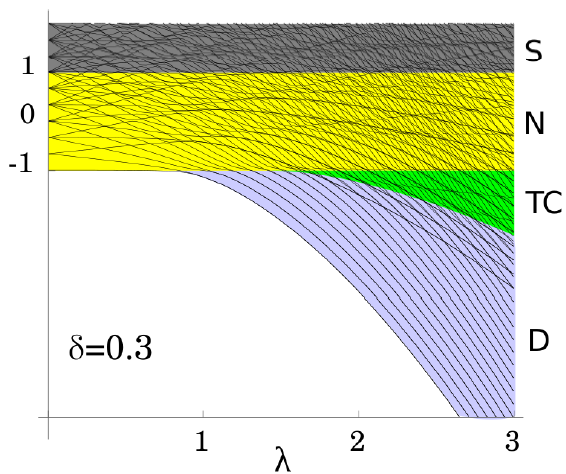 Quantum quenches
in the Extended Dicke Model
Quantum quench
Survival probability
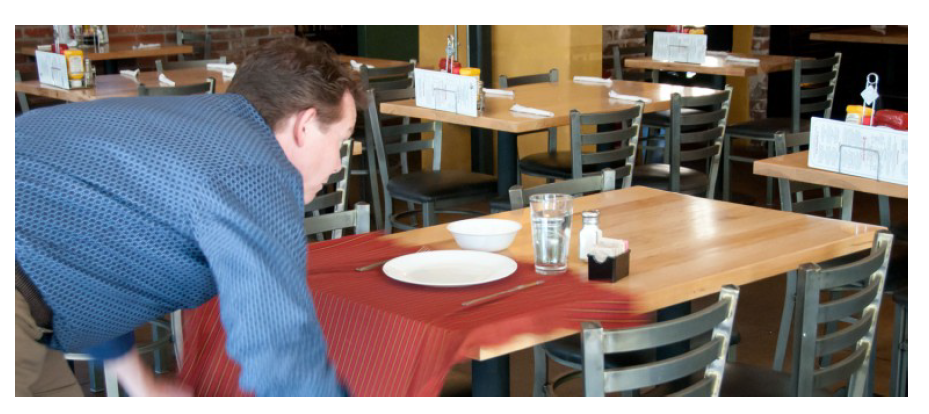 Strength function (LDS)
quantum tablecloth experiment
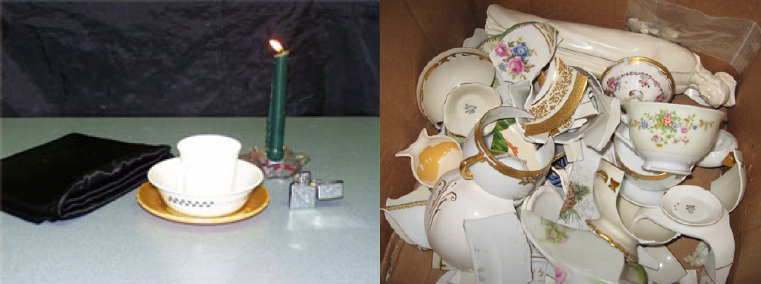 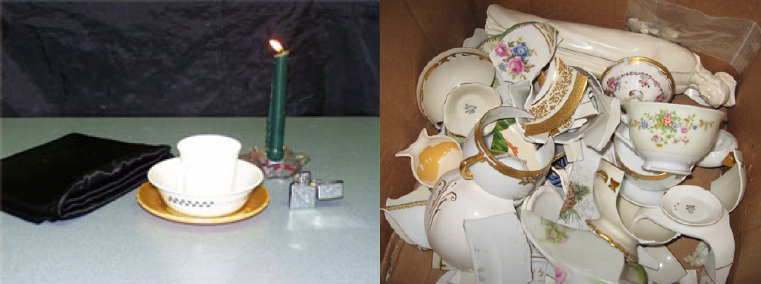 Quantum quench
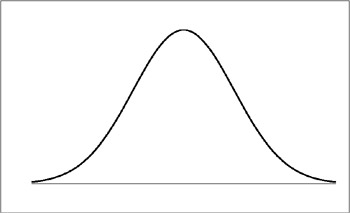 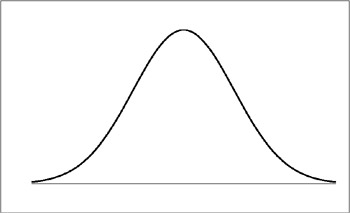 (important for the resolution of the procedure)
Various stages after the quench
Heisenberg time
Ultra-short time regime
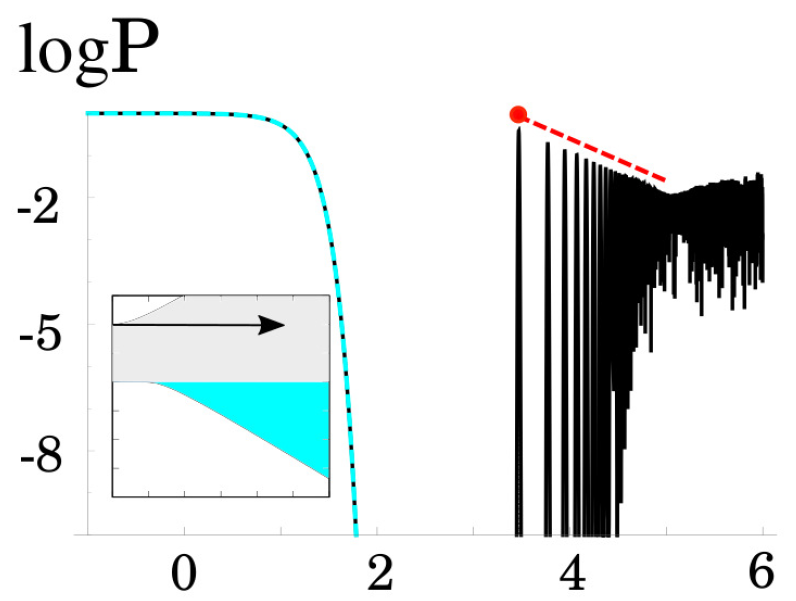 2. Short time regime
Gaussian decay
(decay given by the width of the strength function)
3. Long time regime
(power-law modulated oscillations of different origin can appear)
survival collapse
Forward quench protocol
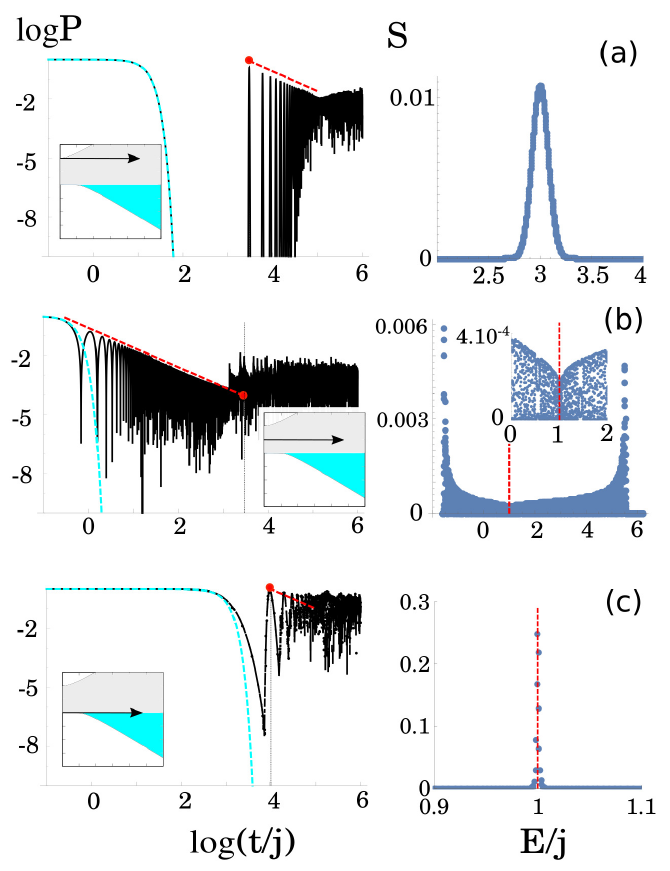 S. Lerma-Hernández et al., 
arXiv:1710.05937 [quant-ph] (2017)
Forward quench protocol
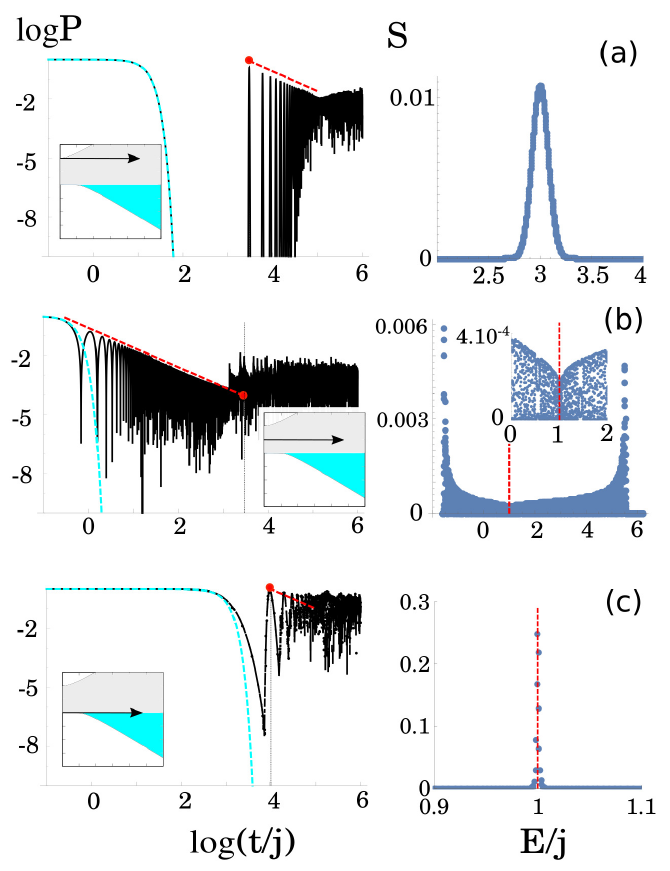 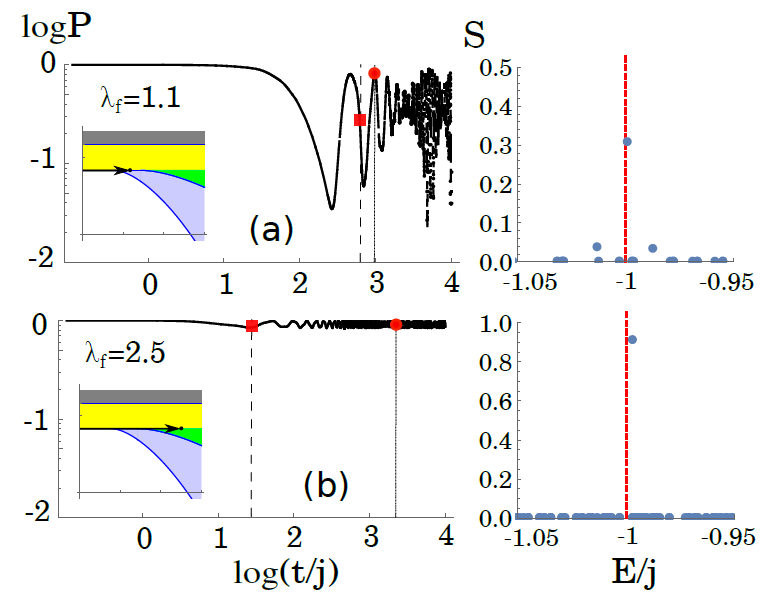 Backward quench protocol
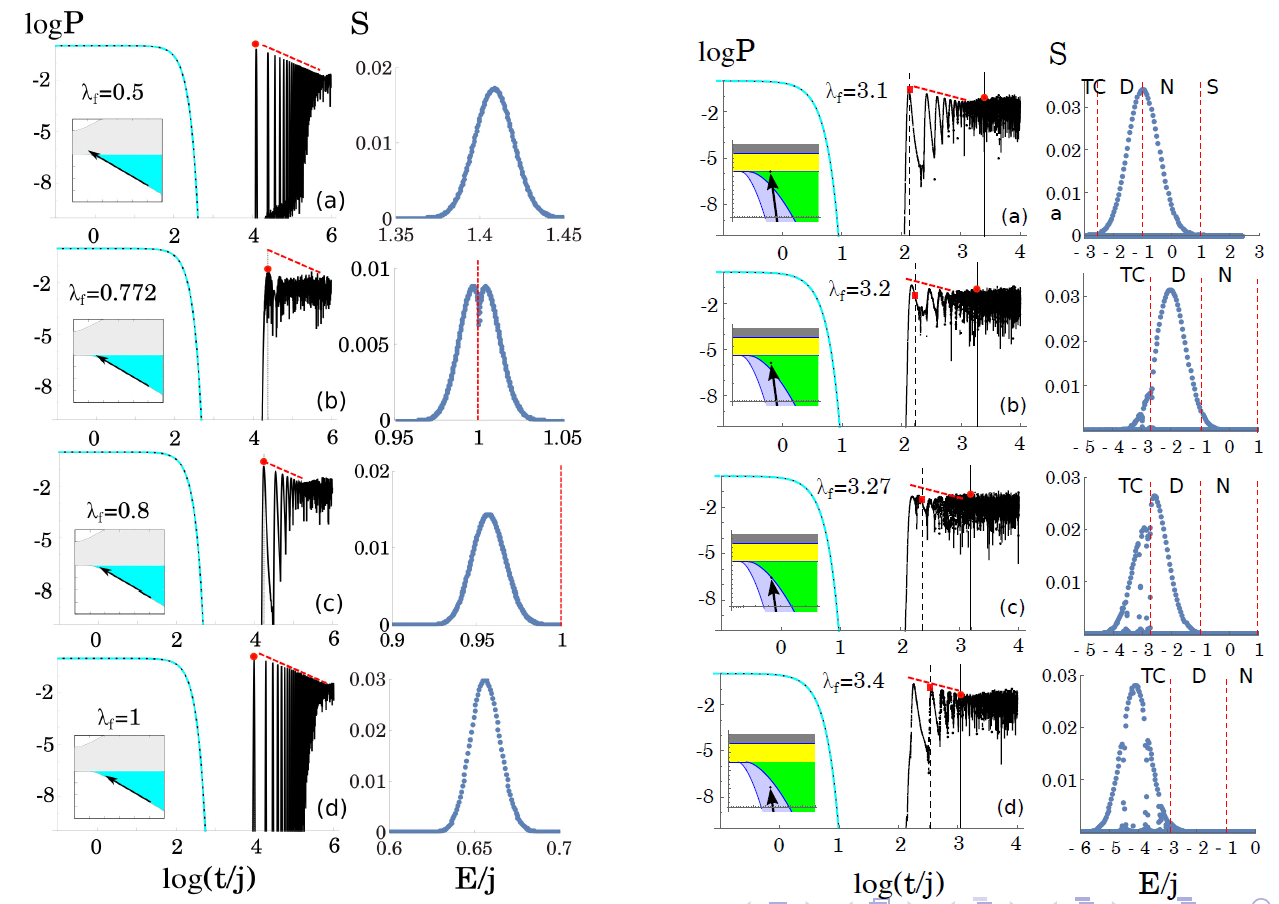 Heisenberg time
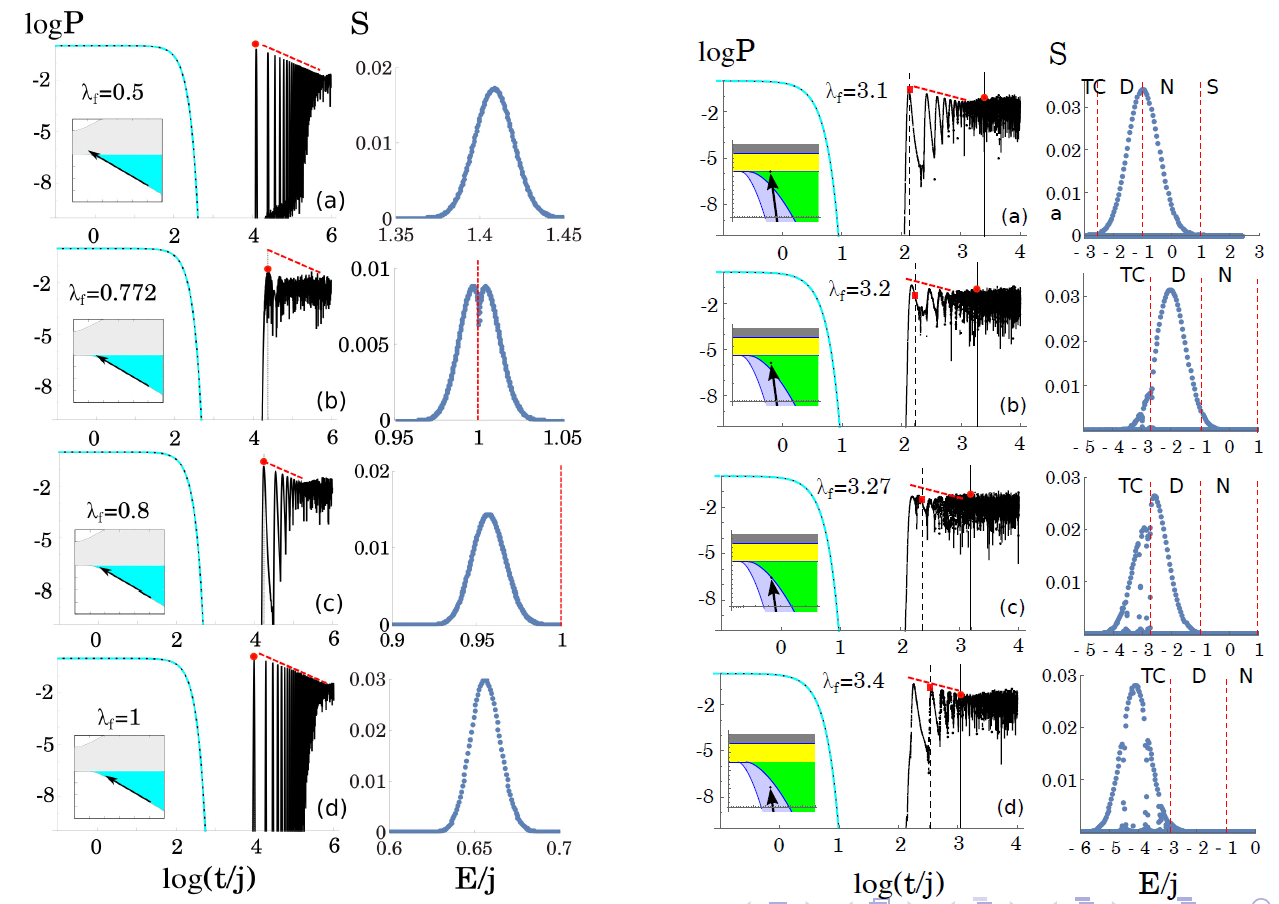 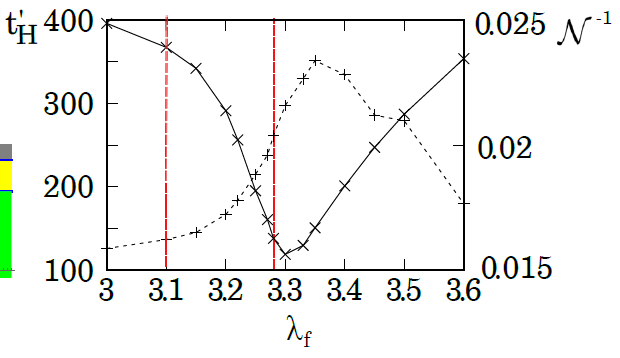 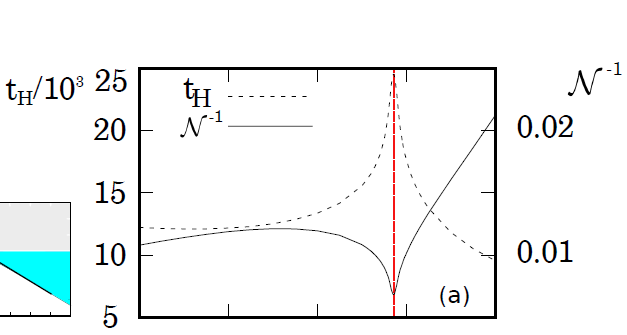 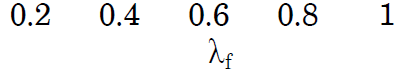 Influence of chaos
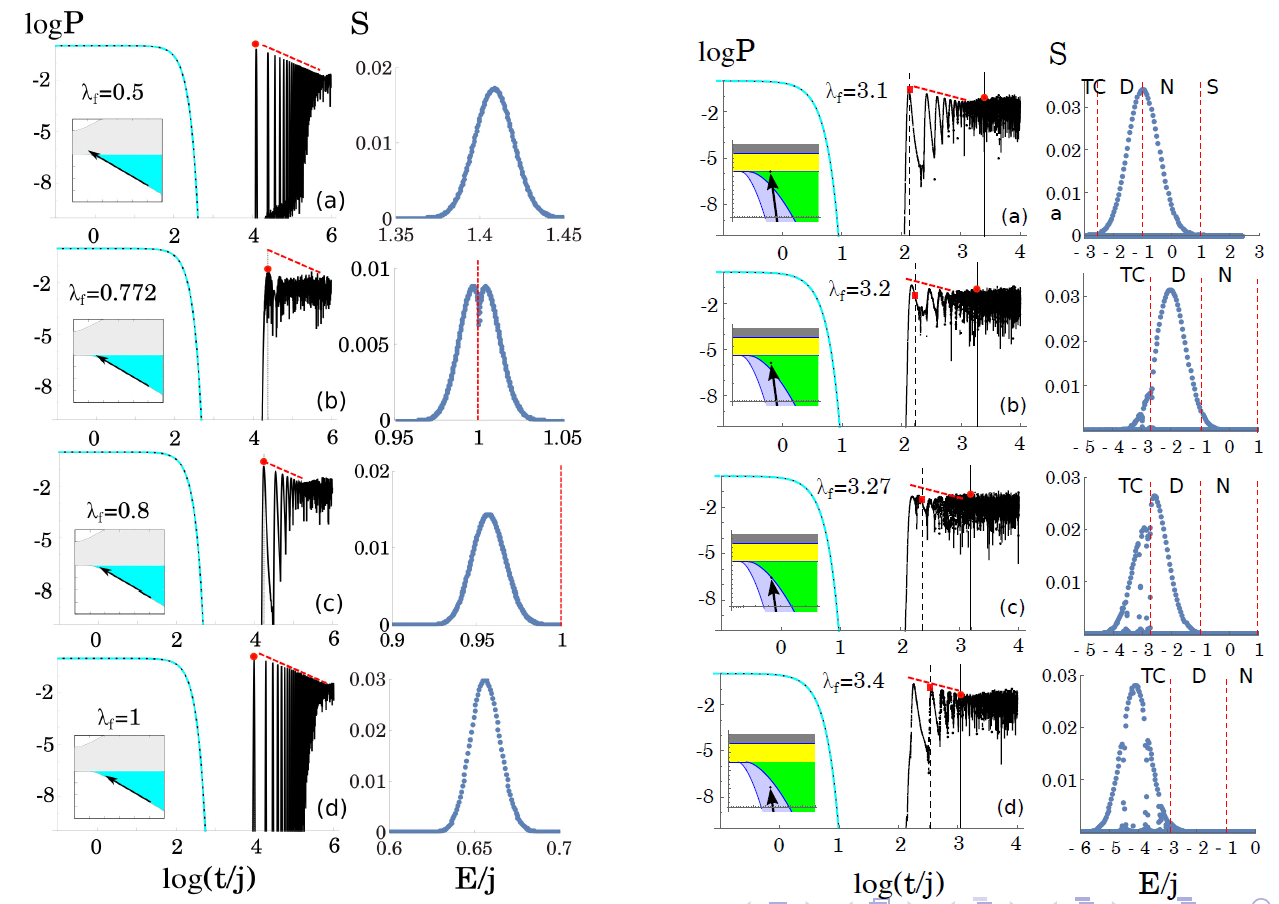 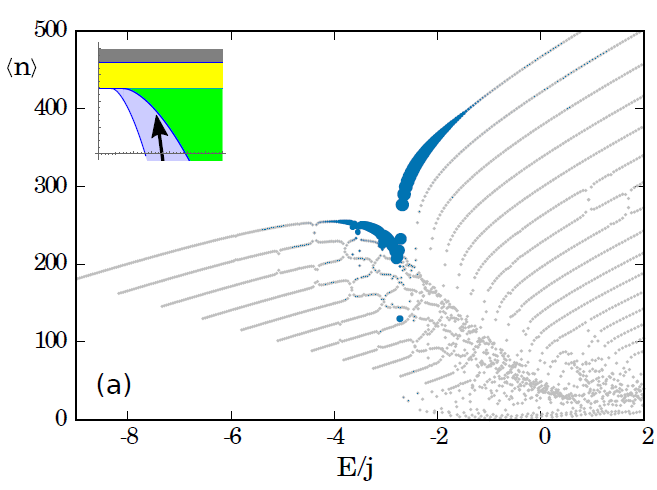 LDS encoded in the size of the blue dots
Dicke limit
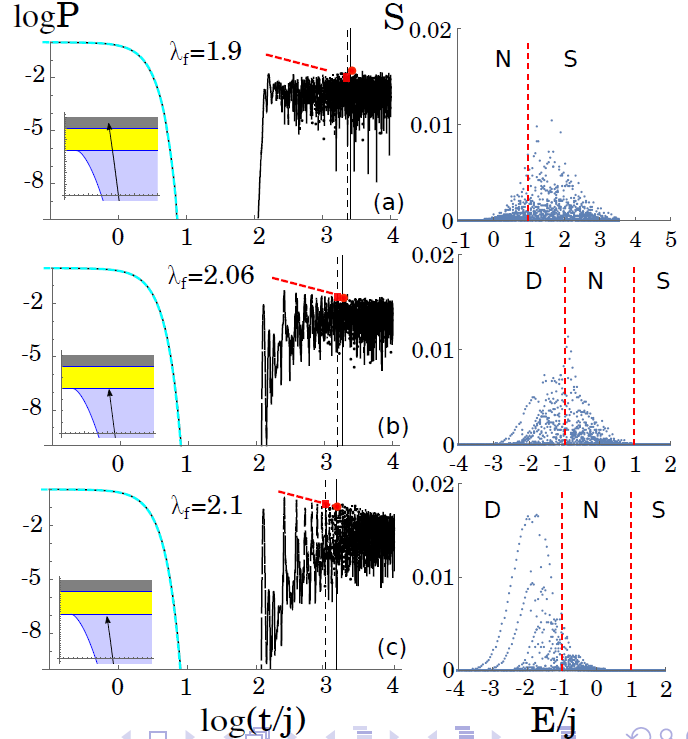 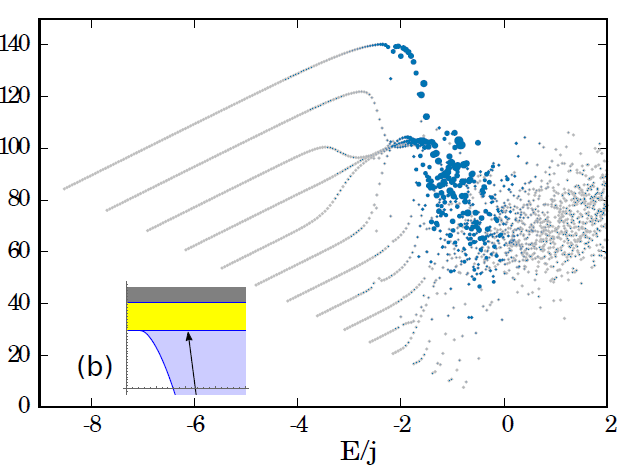 Chaos suppresses the effect of ESQPT
Dicke limit
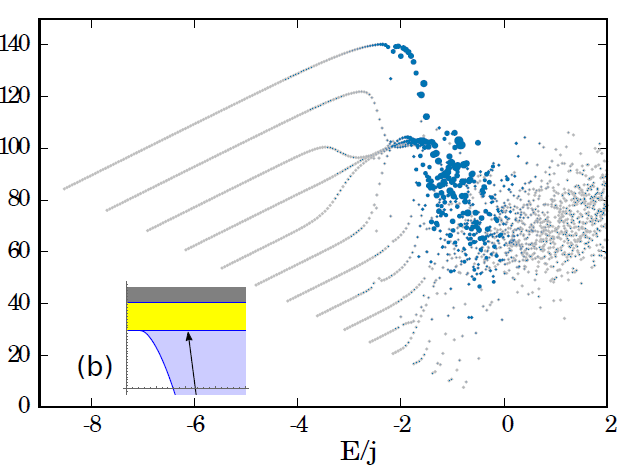 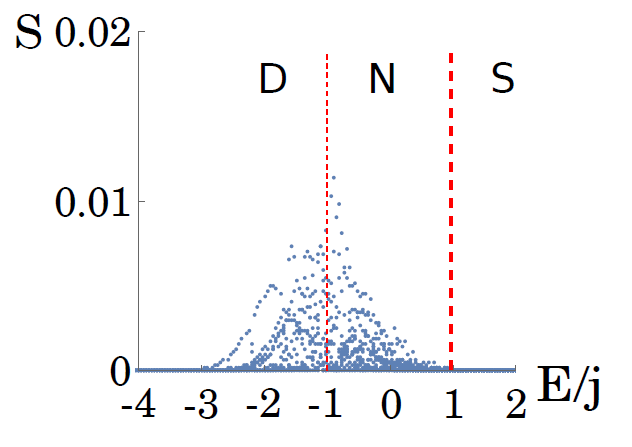 However, if one searches thoroughly...
Dicke limit
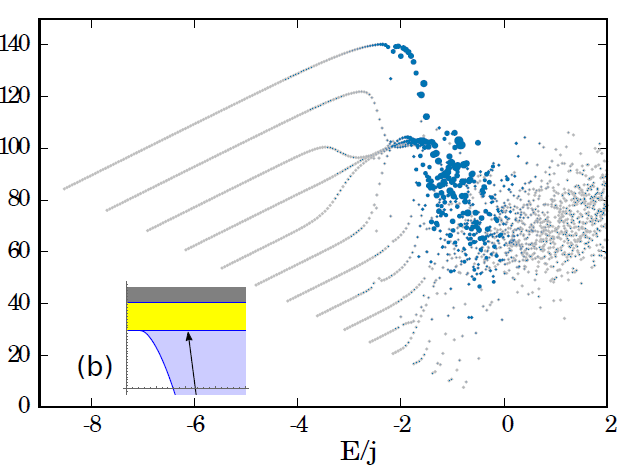 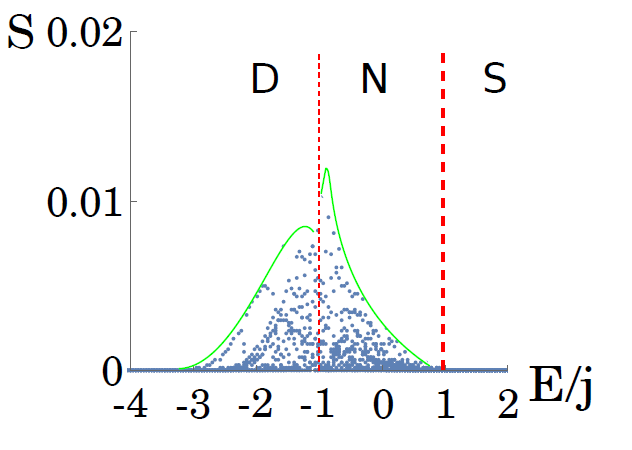 However, if one searches thoroughly...
... the fingerprints are hidden in the splitting of the LDS
Observables
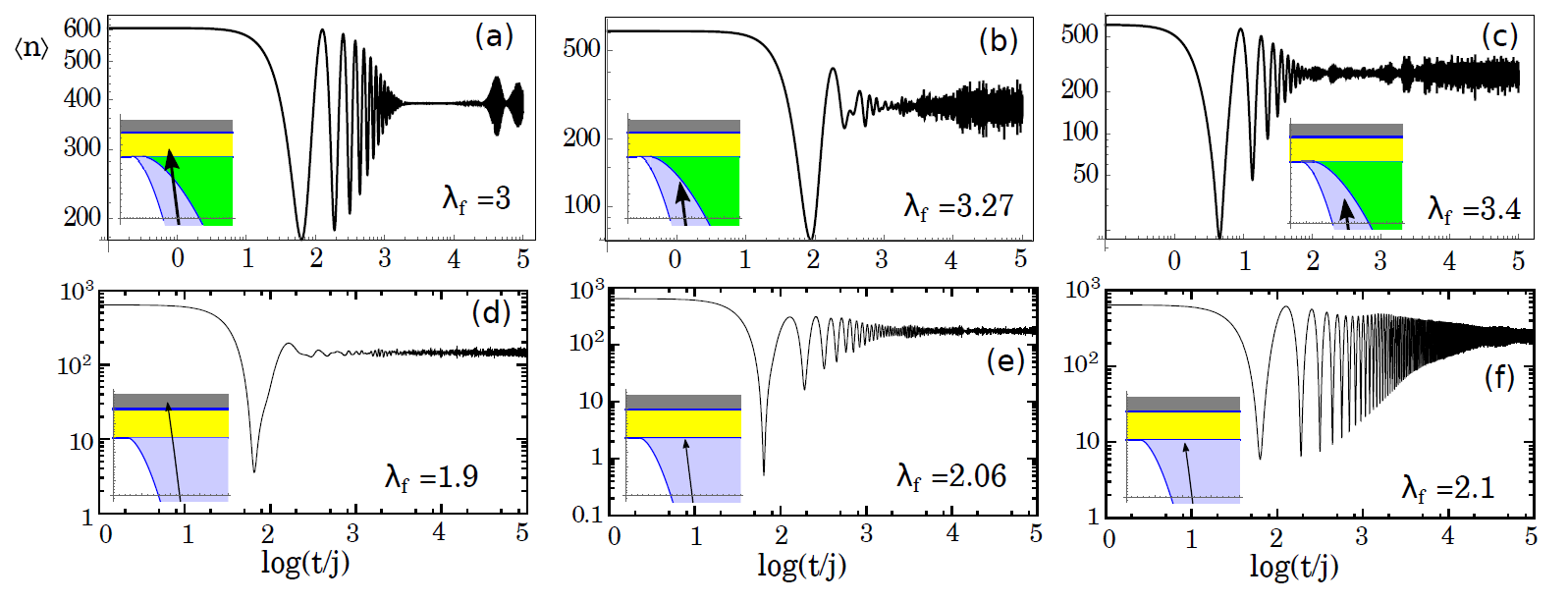 Summary
Thanks for your attention
1. ESQPT stabilizes the initial state
forward quenches across the QPT to the ESQPT regions
in the non-integrable case the stabilization is stronger for longer quenches to the ESQPT between TC and N phase
2. ESQPT speeds up the onset of the saturation
backward quenches from the ground state to the ESQPT regions
in non-integrable systems strongly disturbed by chaos
Selected bibliography
http://pavelstransky.cz/quench_dicke.php
Extended Dicke Model
R.H. Dicke, Phys. Rev. 93, 99 (1954)
T. Brandes, Phys. Rev. E 88, 032133 (2013)
M. Kloc, P. Stránský, P. Cejnar, Ann. Phys. 382, 85 (2017)
Quantum quenches and ESQPT
P. Pérez-Fernández et al., Phys. Rev. A 83, 033802 (2011)
L.F. Santos, F. Pérez-Bernal, Phys. Rev. A 92, 050101(R) (2015)
L.F. Santos, M. Távora, F. Pérez-Bernal, Phys. Rev. A 94, 012113 (2016)
Experimental relevance
K. Baumann et al., Phys. Rev. Lett. 107, 140402 (2011)
Z. Zhiqiang et al., Optica 4, 424 (2017)